Inheritance: Vol. 2
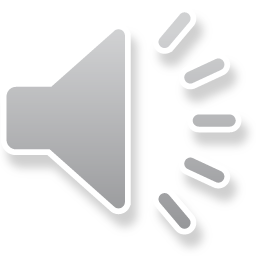 Outline
In this lesson, we will:
Describe a linked list class with no member variables
Look at how to implement a linked list class derived from this class
Consider the use of reference variables
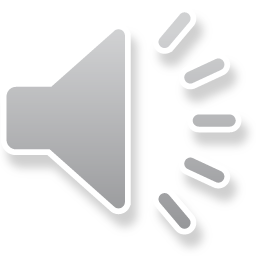 Deep dive…
This topic will now do a deep dive on combining so many different topics we have already discussed
We are going to create a linked list classthat has no member variables
The linked list class we created will derive from this linked list class
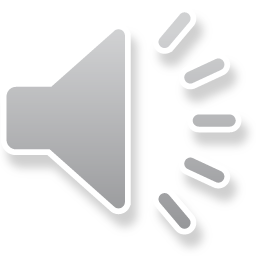 Deep dive…
In an operating system design, there is often already memory allocated for pointers to the heads of various linked lists
That user may want the functionality we’ve already implemented but may want to specify their own pointer to the list head
We want to give the option of the user specifying their own p_list_head_ variable
This has horrible potential consequences for encapsulation,	       but if the user is willing to take the risk
In other cases, we want the linked list to have its own p_list_head_
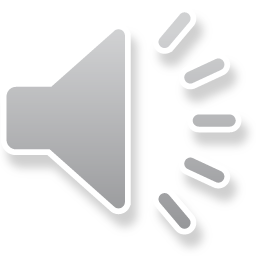 Deep dive…
Let us define a Base_linked_list class as follows:
Everything is copied from Linked_list,	with only the following changes:
class Base_linked_list {
    public:
        Base_linked_list( Node *&p_new_list_head );
        // All else identical except for name changes...

    private:
        Node *&ref_p_list_head_;

    // Friends are all similar except for name changes...
};
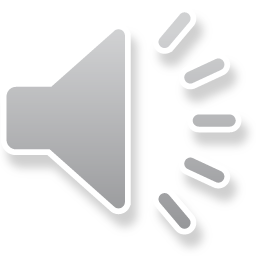 Deep dive…
As for the constructor:
Base_linked_list::Base_linked_list( Node *&new_p_list_head ):
ref_p_list_head_{ p_new_list_head } {
    // Empty constructor
}

In all other member functions, destructors, etc., change any use ofp_list_head_ to ref_p_list_head_
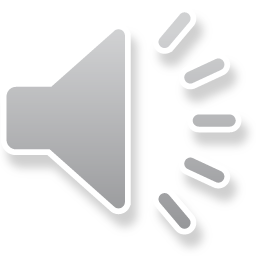 Deep dive…
Now you can pass your own list head pointer:
int main() {
    Node my_head_ptr{};
    Base_linked_list my_list{ my_head_ptr };

    my_list.push_front(  4.2 );
    my_list.push_front( 10.1 );

    std::cout << my_list << std::endl;
    std::cout << my_head_ptr->value() << std::endl;
    std::cout << my_head_ptr->next_node()->value() << std::endl;

    return 0;
}
Output:
   head -> 10.1 -> 4.2 -> nullptr
   10.1
   4.2
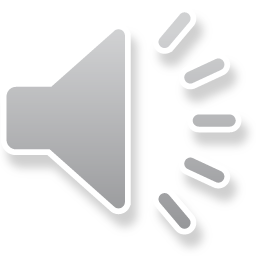 Deep dive…
The linked list class may now be implemented as follow:
class Linked_list : public Base_linked_list {
    public:
        Linked_list();

    private:
        Node *p_list_head_;
};

Linked_list::Linked_list():
Base_linked_list{ p_list_head_ } {
    // Empty constructor
}
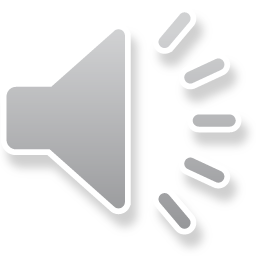 Overhead?
What is the overhead of all this?
Fortunately, C++ compilers will usually optimize in such a wayso as to make it no different from having this complex webof classes to having each class declared individually

Consequently, it is almost always in your benefit to use inheritance
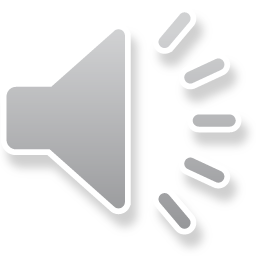 Showing the relationship
To show the relationship between base classes and derived classes, we use the following format:
Base_linked_list
Linked_list
Sized_linked_list
Tailed_linked_list
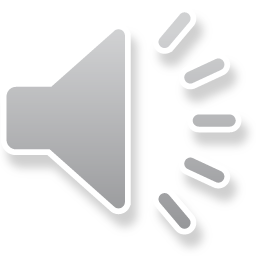 No memory?
Actually, there is some memory involved:
Each object must occupy memory and information is neededabout the class inheritance

int main() {
    Node *my_head{};

    std::cout << sizeof( Base_linked_list ) << std::endl;
    std::cout << sizeof( Linked_list ) << std::endl;

    return 0;
}
Output:
    16
    24
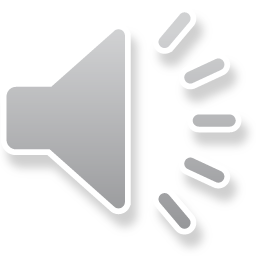 Summary
Following this lesson, you now
Know of another example of inheritance
Have seen another use of reference variables
Understand that class inheritances can be extended in both directions
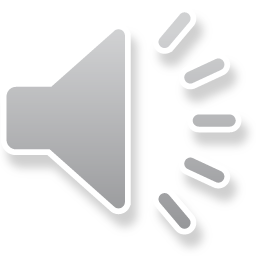 References
[1]	https://en.wikipedia.org/wiki/Linked_list
[2]	https://en.wikipedia.org/wiki/Inheritance_(object-oriented_programming)		#Subclasses_and_superclasses
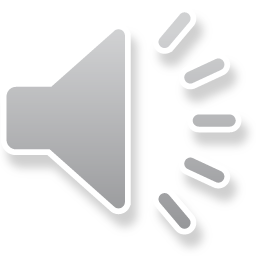 Colophon
These slides were prepared using the Georgia typeface. Mathematical equations use Times New Roman, and source code is presented using Consolas.

The photographs of lilacs in bloom appearing on the title slide and accenting the top of each other slide were taken at the Royal Botanical Gardens on May 27, 2018 by Douglas Wilhelm Harder. Please see
https://www.rbg.ca/
for more information.
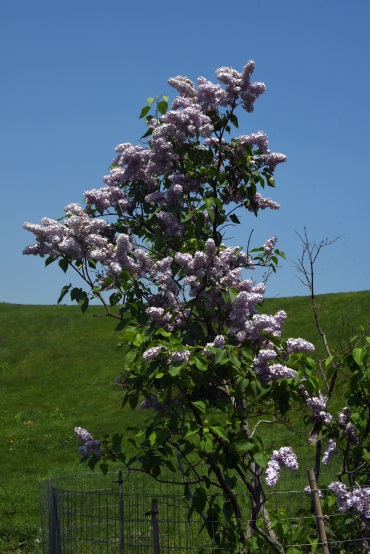 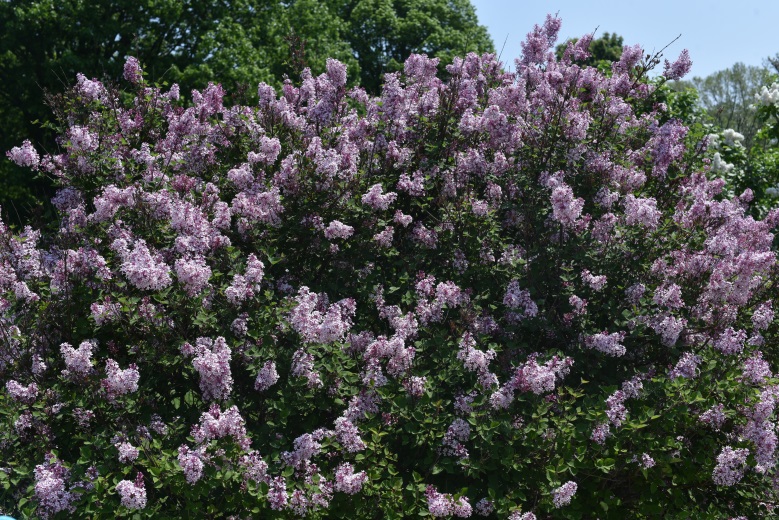 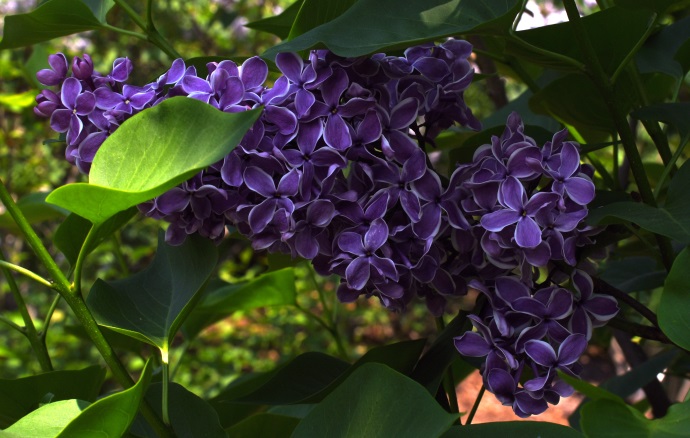 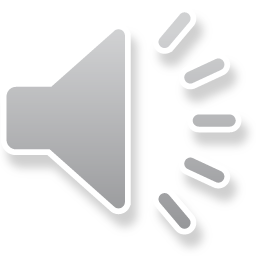 Disclaimer
These slides are provided for the ece 150 Fundamentals of Programming course taught at the University of Waterloo. The material in it reflects the authors’ best judgment in light of the information available to them at the time of preparation. Any reliance on these course slides by any party for any other purpose are the responsibility of such parties. The authors accept no responsibility for damages, if any, suffered by any party as a result of decisions made or actions based on these course slides for any other purpose than that for which it was intended.
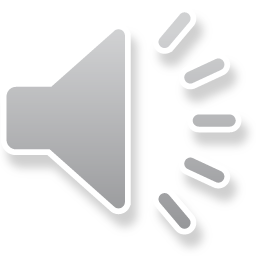